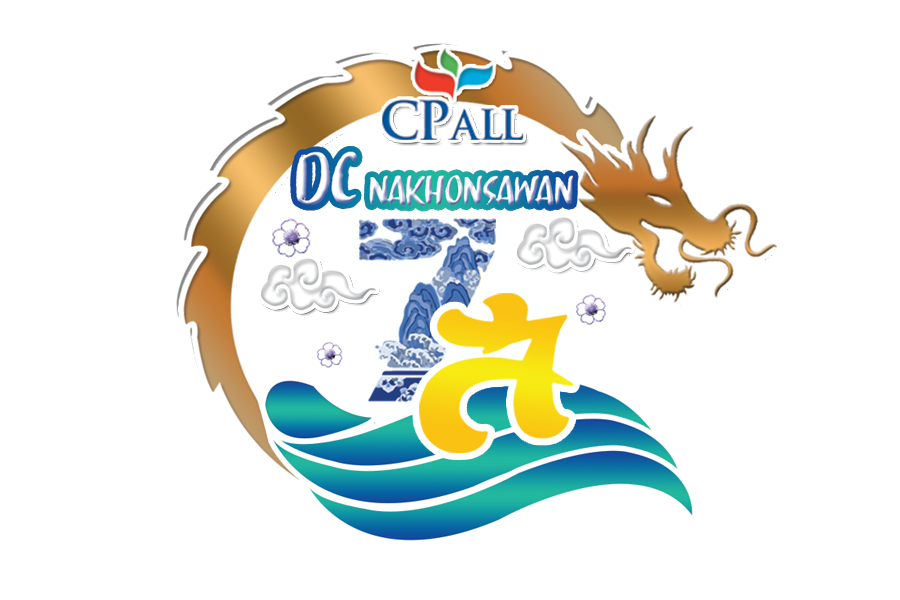 สารบัญ 1/2
ทีมวิชาการ น้ำวัง ปังเทคนิค
“เข้าใจ  ใช้ง่าย  ทำได้ทุกคน”
02.01.
02.08.
02.07.
02.03.
02.04.
02.02.
02.05.
02.06.
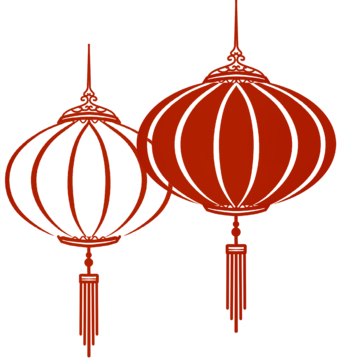 7ส สำหรับผู้บริหารและคณะกรรมการ
วิทยากร (วิชาการ 7ส)
มาตรฐาน 7ส
การตรวจประเมิน 7ส
แกนนำ 7ส
7ส สำหรับพนักงาน
7ส และการจัดการขยะในศูนย์กระจายสินค้า
KAIZEN
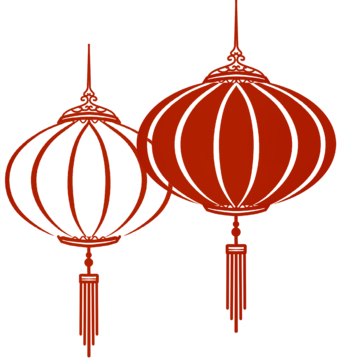 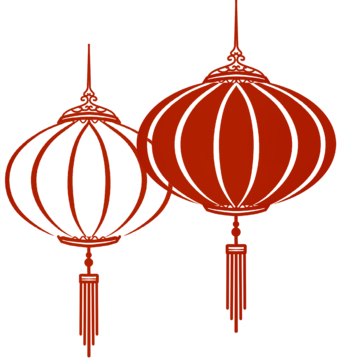 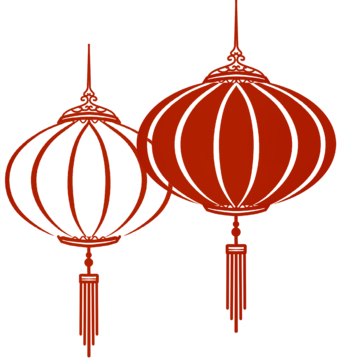 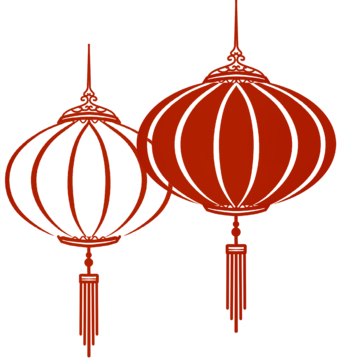 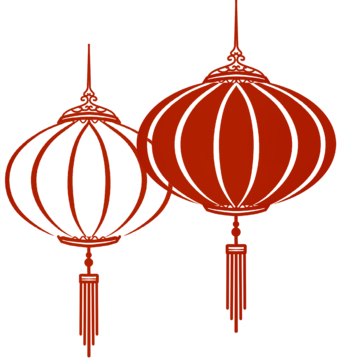 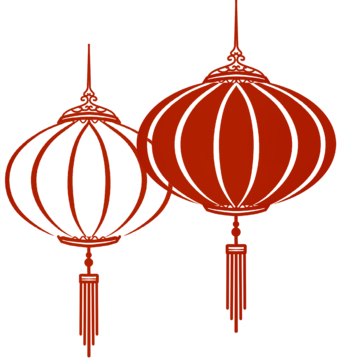 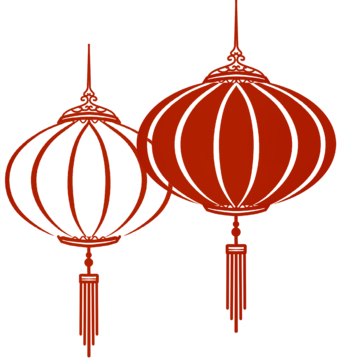 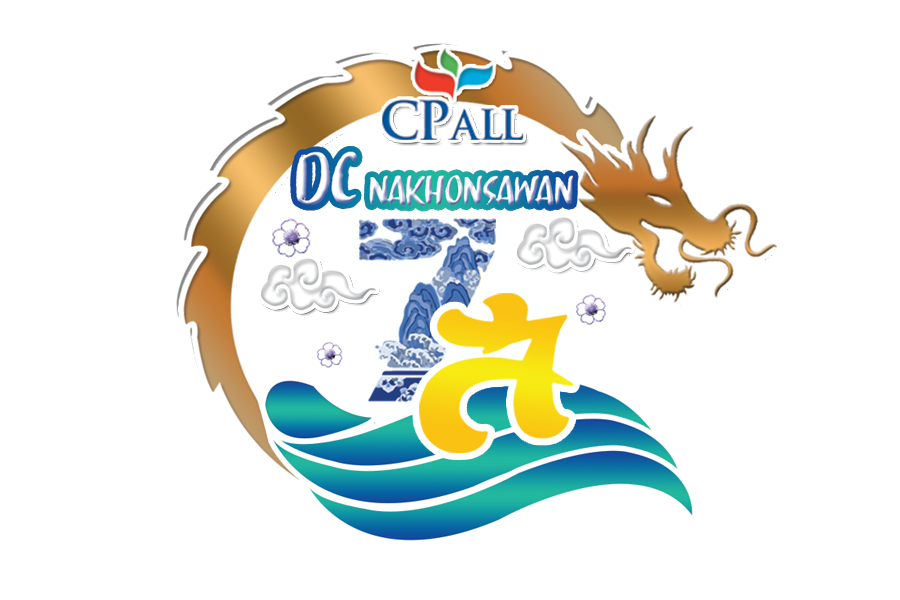 สารบัญ 2/2
ทีมวิชาการ น้ำวัง ปังเทคนิค
“เข้าใจ  ใช้ง่าย  ทำได้ทุกคน”
02.09.
02.10.
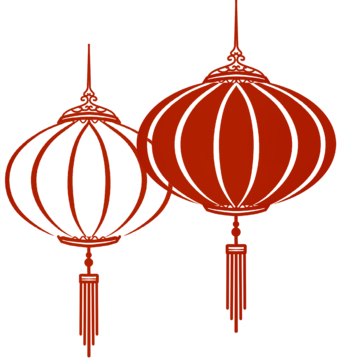 การปรับปรุงงานด้วยเครื่องมือ MS365
7ส กับความปลอดภัย
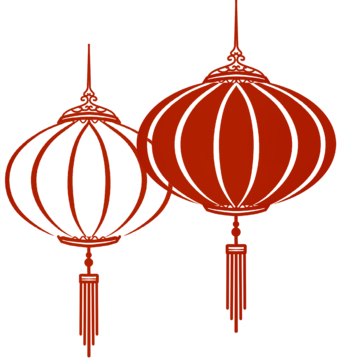